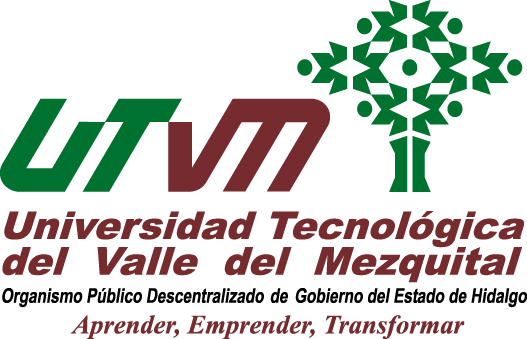 PROCESO DE TITULACIÓNGeneración: Septiembre 2023 – agosto 2025Nivel: Técnico Superior Universitario
Departamento de Servicios Escolares
Normativa SEP
El DECRETO por el que se reforman y derogan diversas disposiciones del Reglamento de la Ley Reglamentaria del Artículo 5o. Constitucional, relativo al ejercicio de las profesiones en el Distrito Federal publicado en el DOF 5/04/2018.
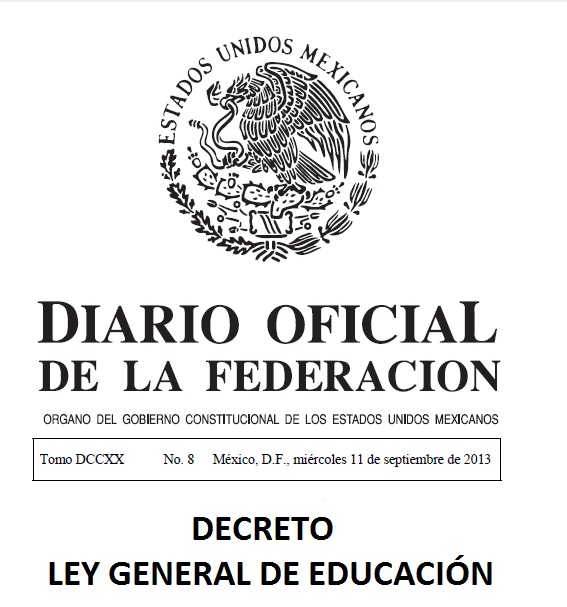 Aviso por el que se da a conocer por parte de la Dirección General de Profesiones, el estándar oficial de la cédula profesional electrónica, con efectos de patente para el ejercicio profesional, publicado en el DOF 10/04/2018.
Aviso por el que da a conocer el estándar para la recepción en forma  electrónica de los títulos profesionales o grados académicos, para efectos de su registro ante la Dirección General de Profesiones, publicado en el DOF 13/04/2018.
Entrega requisitos de titulación
Recibe título profesional y registro estatal electrónico
Acredita el plan de estudios y la estadía
Realiza trámite de cédula profesional electrónica
Realiza el pago por el trámite de titulación
Descarga título profesional y registro estatal electrónico
Informa al egresado que el trámite ha concluido
Gestiona el pago (título y validación electrónica)
Registra al egresado en la plataforma de título electrónico y adjunta documentos
Inscribe al egresado en el libro de registro
Genera documentos por egreso y recopila firmas
Aprobado
Emite título profesional y registro estatal electrónico
Dictamina el registro
No aprobado
Requisitos de titulación
Datos personales
Durante el periodo de reinscripciones al 6° cuatrimestre (estadía), actualiza la siguiente información personal:
Dirección de tu domicilio (calle, número, colonia, localidad, municipio, estado).
Correo electrónico (deberás verificar que tu cuenta de correo se encuentre activa).
Números telefónicos (personal, de casa y para recados).
Importante: En caso de tener alguna observación a tu nombre o CURP, acude a servicios escolares para revisión de tu expediente y actualización del dato.
Requisitos de titulación
Fotografías físicas de estudio fotográfico
Acude al estudio fotográfico de tu preferencia y solicita las fotografías con las siguientes características:
Fotografías en blanco y negro, papel mate con retoque y fondo blanco.
6 fotografías tamaño infantil.
2 fotografías ovalo tamaño certificado.






Nota: Las fotografías deben ser recientes y cumplir con todas las características indicadas. No se aceptarán fotografías que no cumplan con los requisitos, ni aquellas impresas de manera instantánea o urgente.

En el reverso de cada foto, escribe tu número de matrícula y espera a que la tinta se seque para evitar manchas. No utilices bolígrafo de gel, ya que su tinta no seca adecuadamente y podría manchar las fotografías.
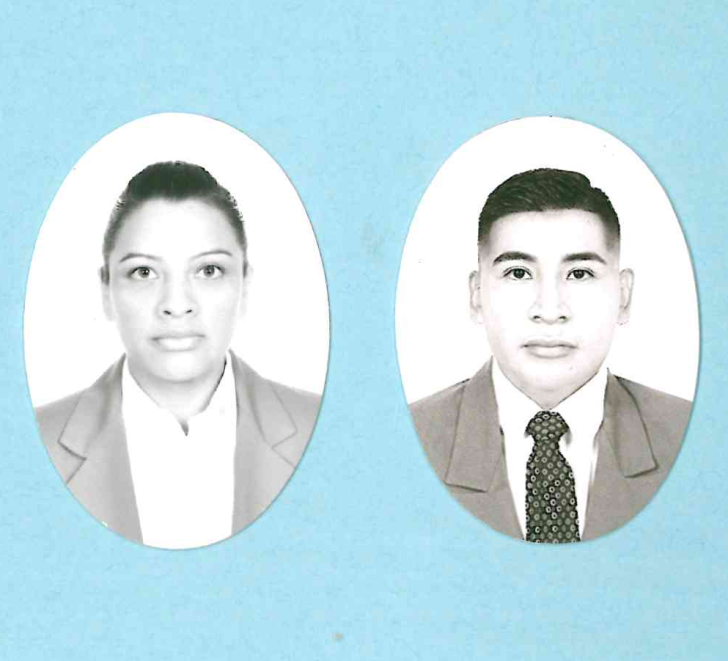 Tamaño certificado
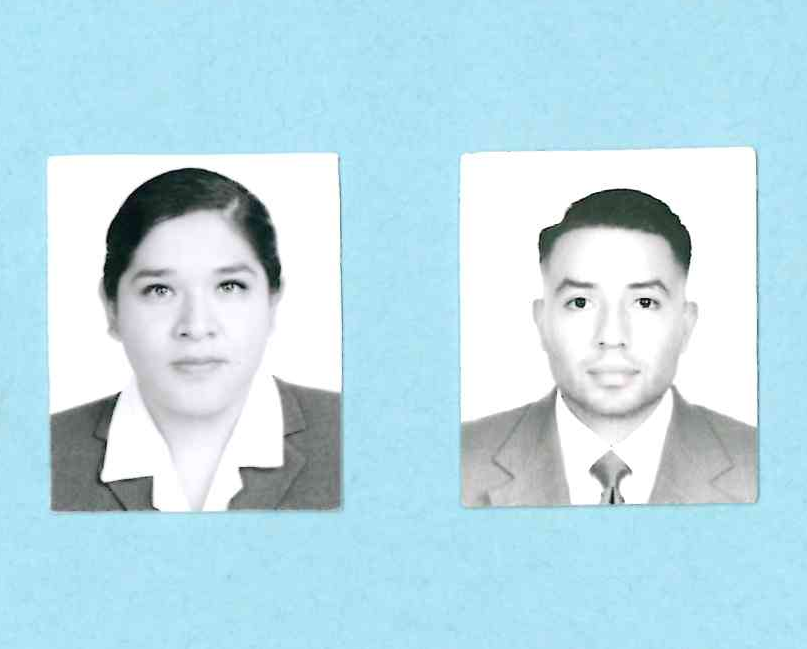 Tamaño infantil
3cm x 2.5cm
5cm x 3.5cm
Requisitos de titulación
Importante para la toma de fotografías
Mujeres:
Vestimenta formal (saco de un color obscuro, blusa blanca o de color claro).
Buena presentación (maquillaje discreto).
Peinado libre de su elección (se tiene que apreciar la frente y las orejas).
Pueden usar aretes pequeños que no salgan del contorno de la oreja.
Sin lentes.

Hombres: 
Vestimenta formal (saco de un color obscuro, corbata, camisa blanca o de color claro).
Acudir afeitados (sin barba).
Cabello corto.
Peinado libre de su elección (se tiene que apreciar la frente y las orejas).
Sin lentes.
Requisitos de titulación
Fotografía digital de estudio fotográfico
Fotografía digital debe ser en formato JPG (es la misma que las fotografías físicas, en blanco y negro, tamaño infantil), resolución 300 ppi, archivo del estudio fotográfico (el nombre del archivo deberá ser tu matrícula). 

Un día antes de que acudas al Departamento de Servicios Escolares a entregar tus requisitos, envía la fotografía digital al correo electrónico que aparece en la diapositiva 11 según tu programa educativo y sede; el asunto del correo deberá ser Requisitos para trámite de titulación, en el cuerpo del correo escribe tu nombre completo, programa educativo y matrícula.
Requisitos de titulación
Firma autógrafa
Imprime esta diapositiva, llena los datos que se solicitan, recorta el cuadro y firma en el espacio que se te indica con lapicero de gel tinta negra, sin tocar ni salirte del cuadro.
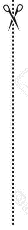 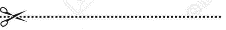 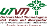 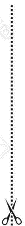 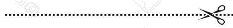 Requisitos de titulación
Sobre tipo nomina y Folder tamaño oficio
Sobre tipo nomina
Anotar en el sobre tus datos: Nombre completo, matrícula y Programa Educativo.
Dentro del sobre deben ir las fotografías sueltas (sin bolsas o sobres pequeños) y el cuadro de tus datos con  firma autógrafa. 


Folder tamaño oficio color beige, escribe tu nombre completo en la cejilla, empezando por el primer apellido.
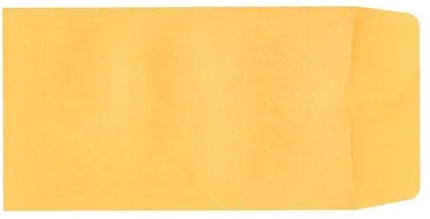 Tamaño aproximado del sobre
 8.8 cm x 16.2 cm
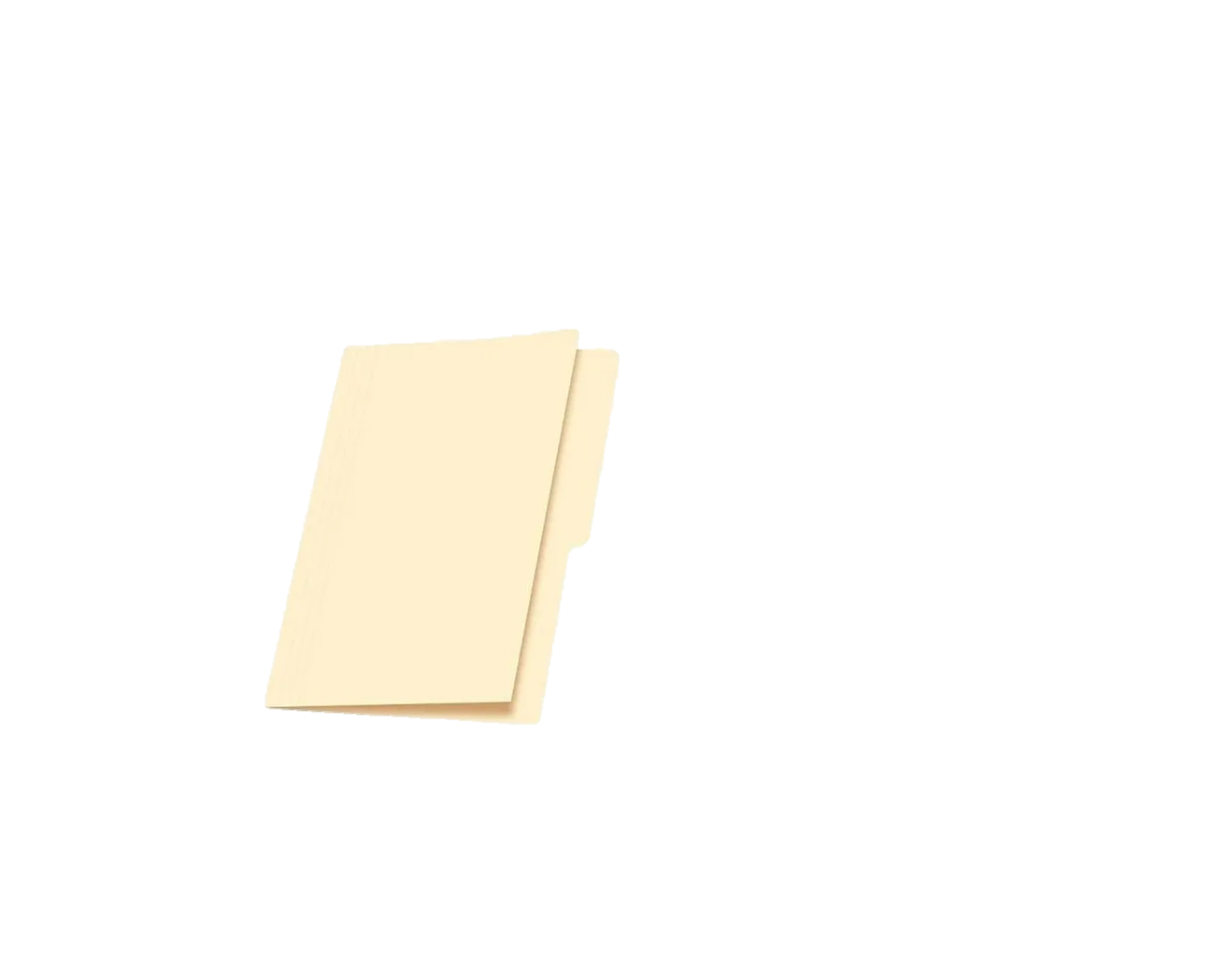 García Quintero Raquel
Entrega de requisitos al Departamento de Servicios Escolares
Todos los programas educativos del 10 al 16 de abril de 2025 (días hábiles) en horario de 08:30 a 16:00 hrs.
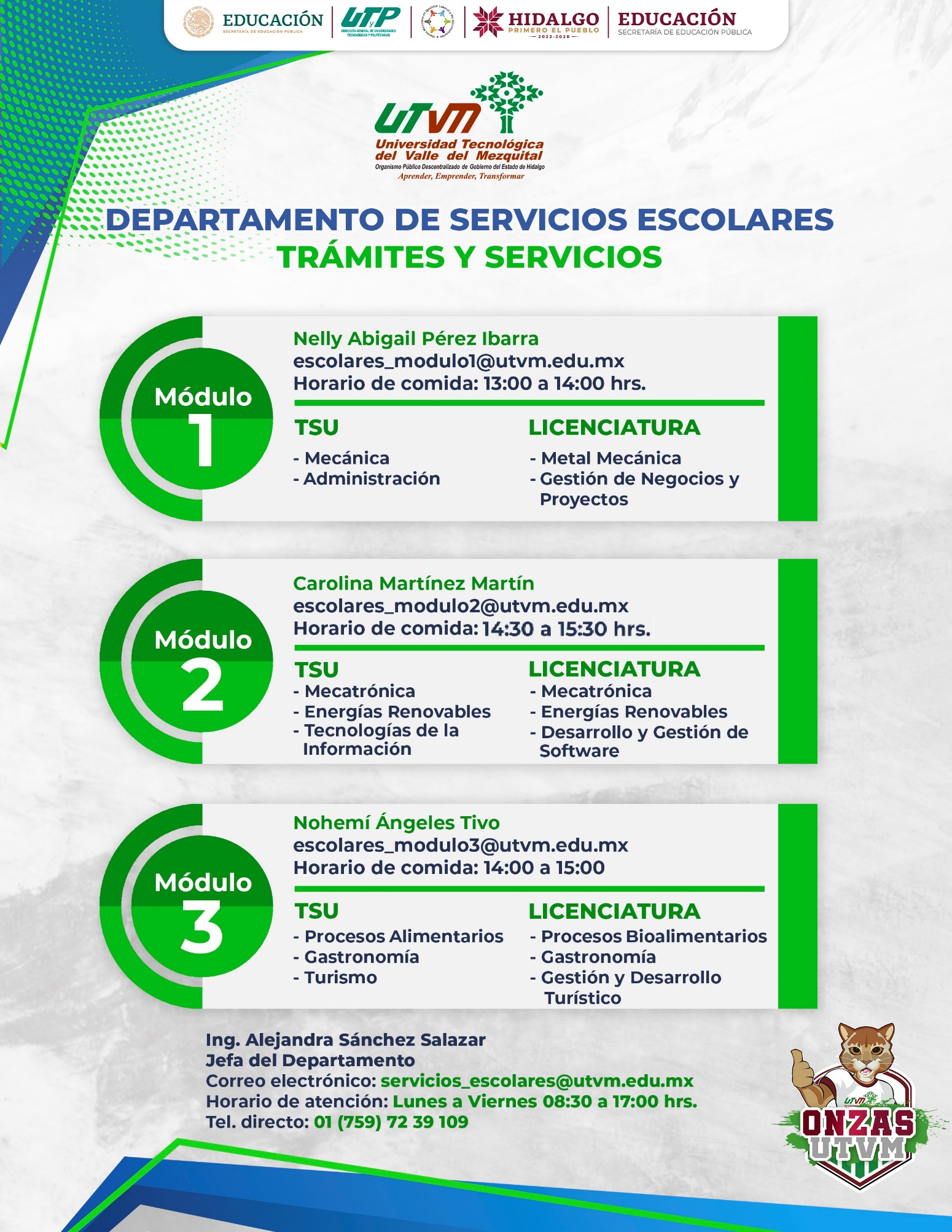 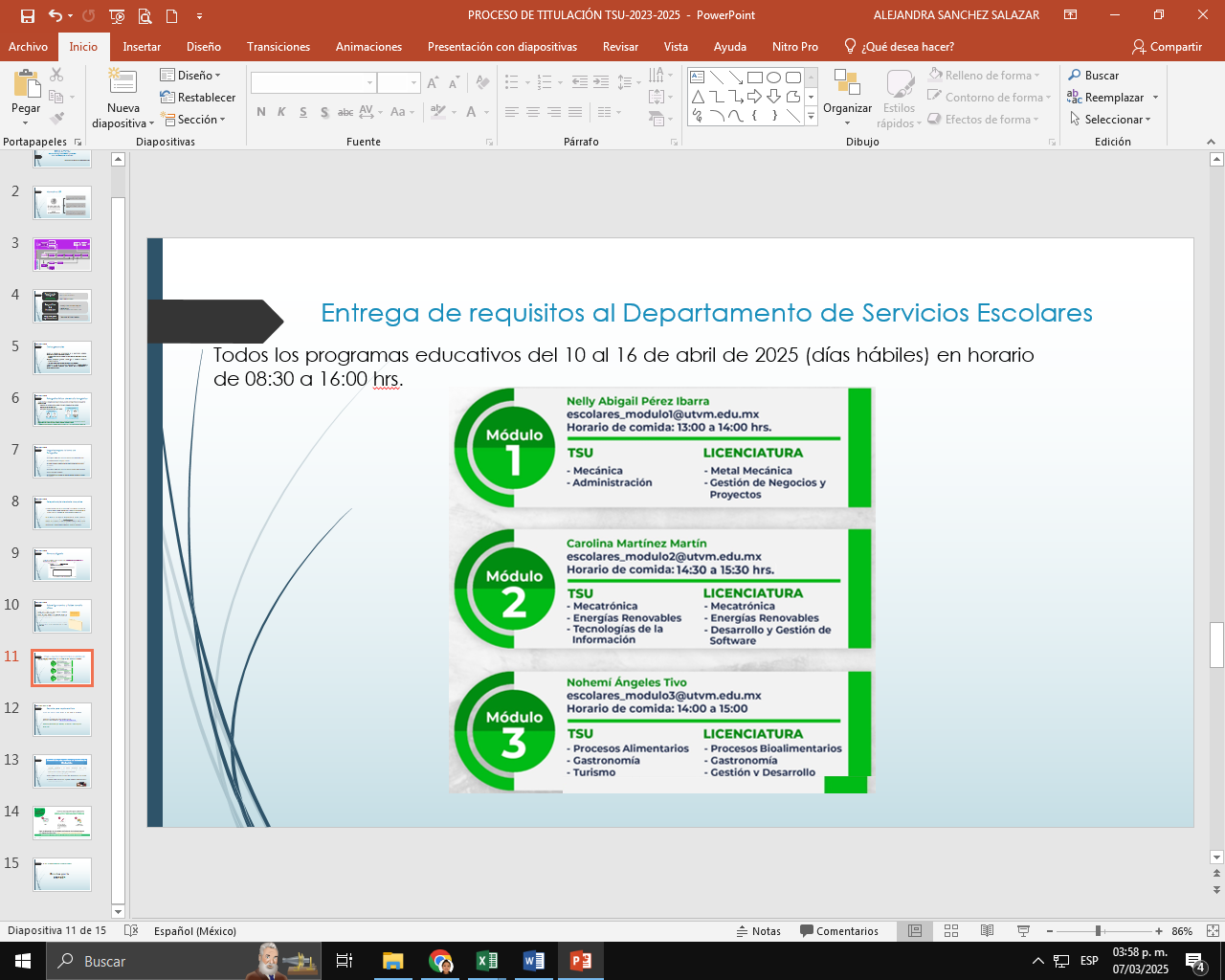 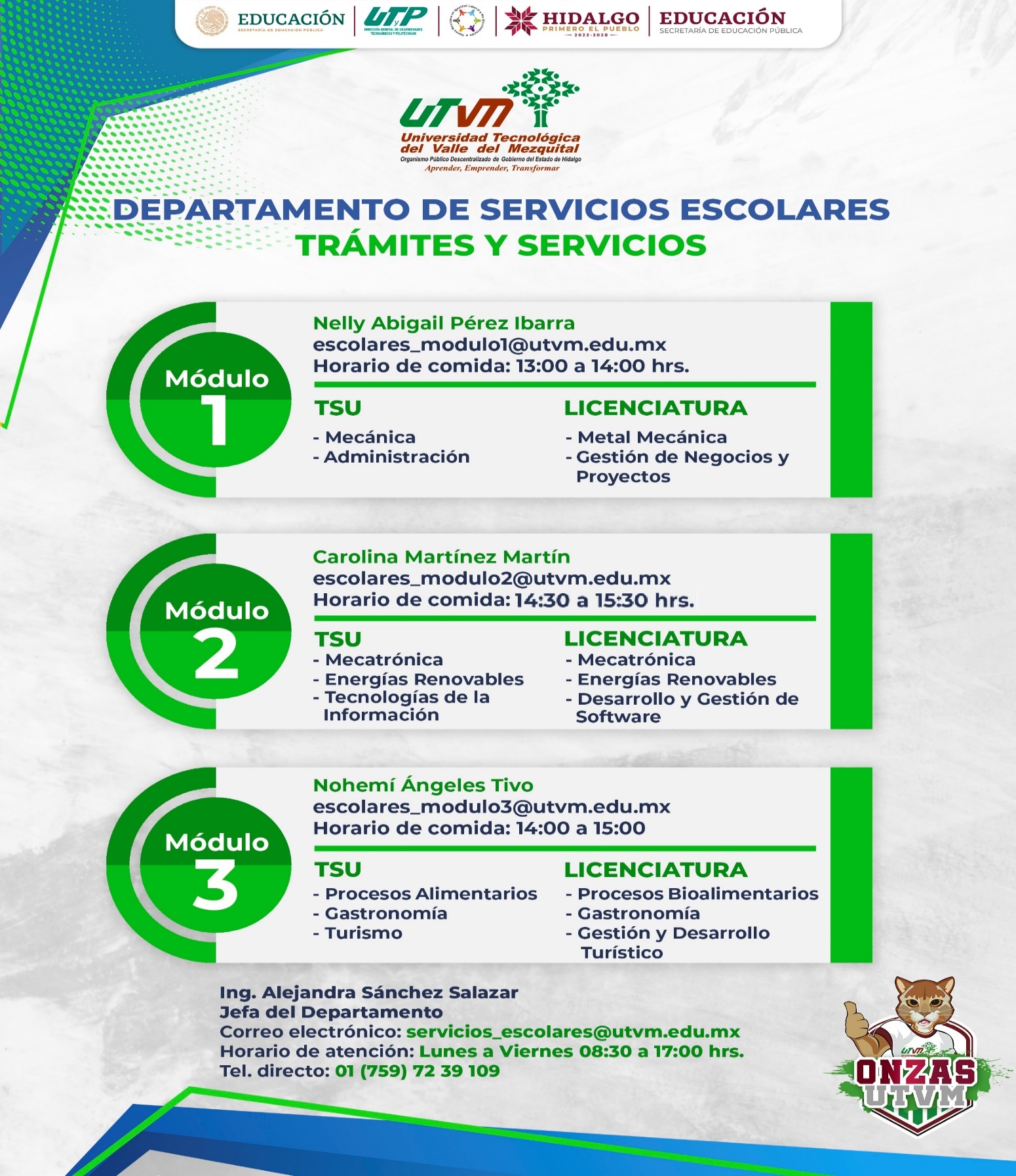 Requisito para registro de título
Requisito para registro de título
Periodo para realizar el pago: A partir de que tengas la calificación capturada y hasta el 26 de septiembre del 2025.


Pago por el trámite de titulación 
Costo actual $1,748.00, cada año se actualiza la tarifa.
Descarga la ficha de pago en: https://esiin3.utvm.edu.mx/e-siin/ 


Importante: De no cumplir con la entrega de requisitos y la realización del pago, el trámite de titulación se realizará con la siguiente generación del mismo nivel.
Beneficios de realizar el trámite de titulación
Reconocimiento oficial: La titulación te otorga un documento que certifica tu formación académica y es requisito indispensable para ejercer profesionalmente.
Mejores oportunidades laborales: Contar con un título incrementa tus posibilidades de acceder a empleos mejor remunerados.
Acceso a estudios de posgrado: El título es un requisito esencial para continuar con estudios de especialización, maestría.
Mayor competitividad: Estar titulado te hace más competitivo en el mercado laboral, ya que muchas empresas prefieren candidatos con estudios formales concluidos.
Seguridad jurídica: Tener un título te respalda legalmente como profesional, lo que es importante para la certificación en algunos campos laborales o para emprender de manera formal.
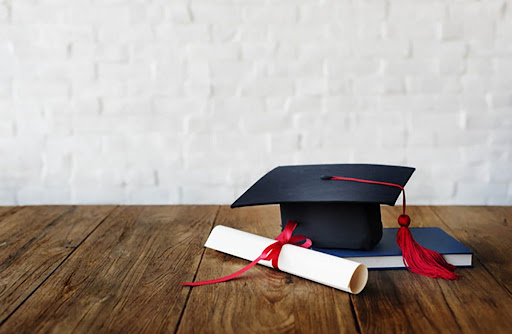 NOTA: La información presentada esta sometida a cambios.
Gracias por tu atención